Centrum pro výzkum vzdělávání v přírodovědných oborech a talentmanagement (CVVPT)
Jana Škrabánková
Katedra fyziky
Přírodovědecká fakulta
Ostravská univerzita
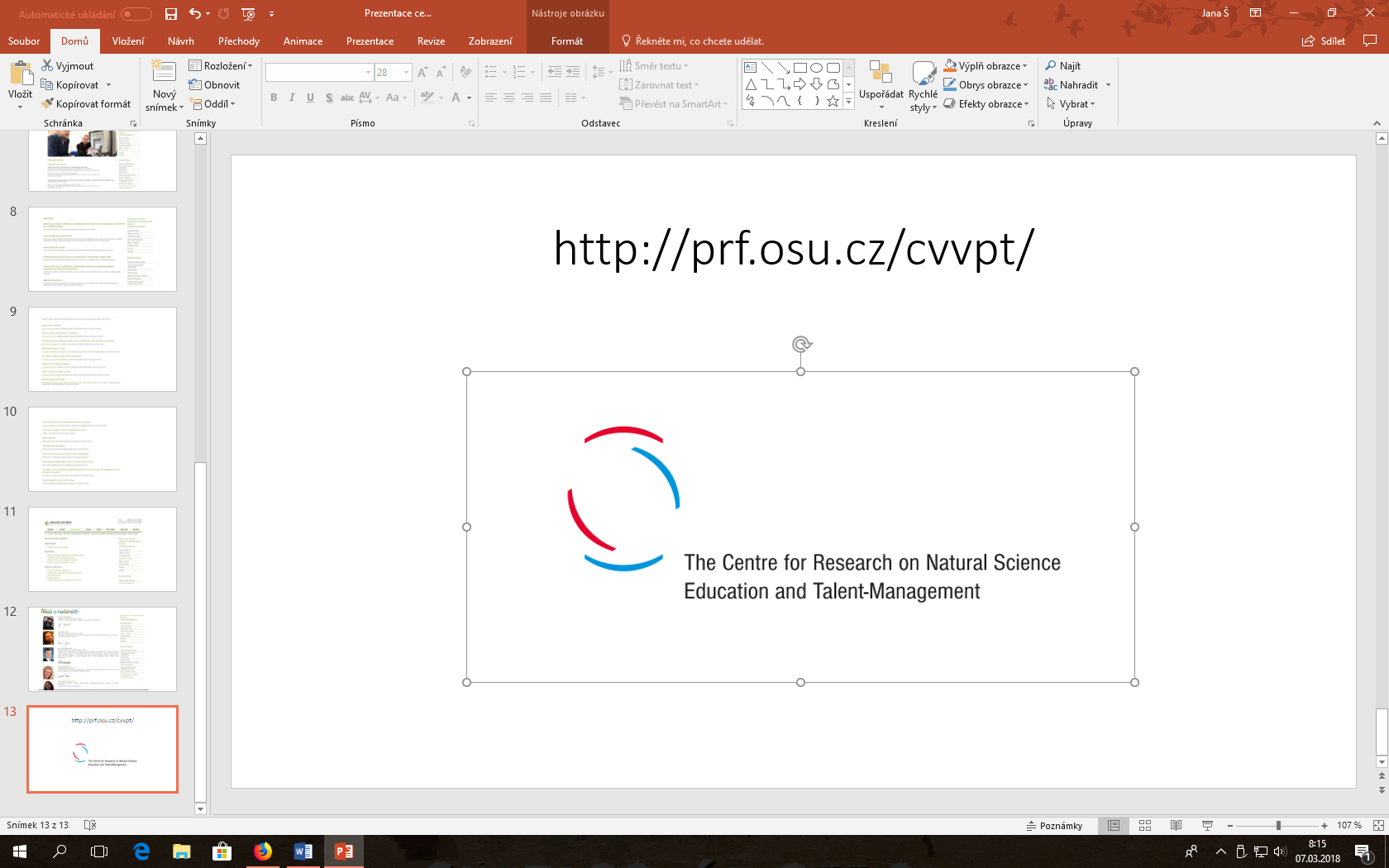 Personální složení
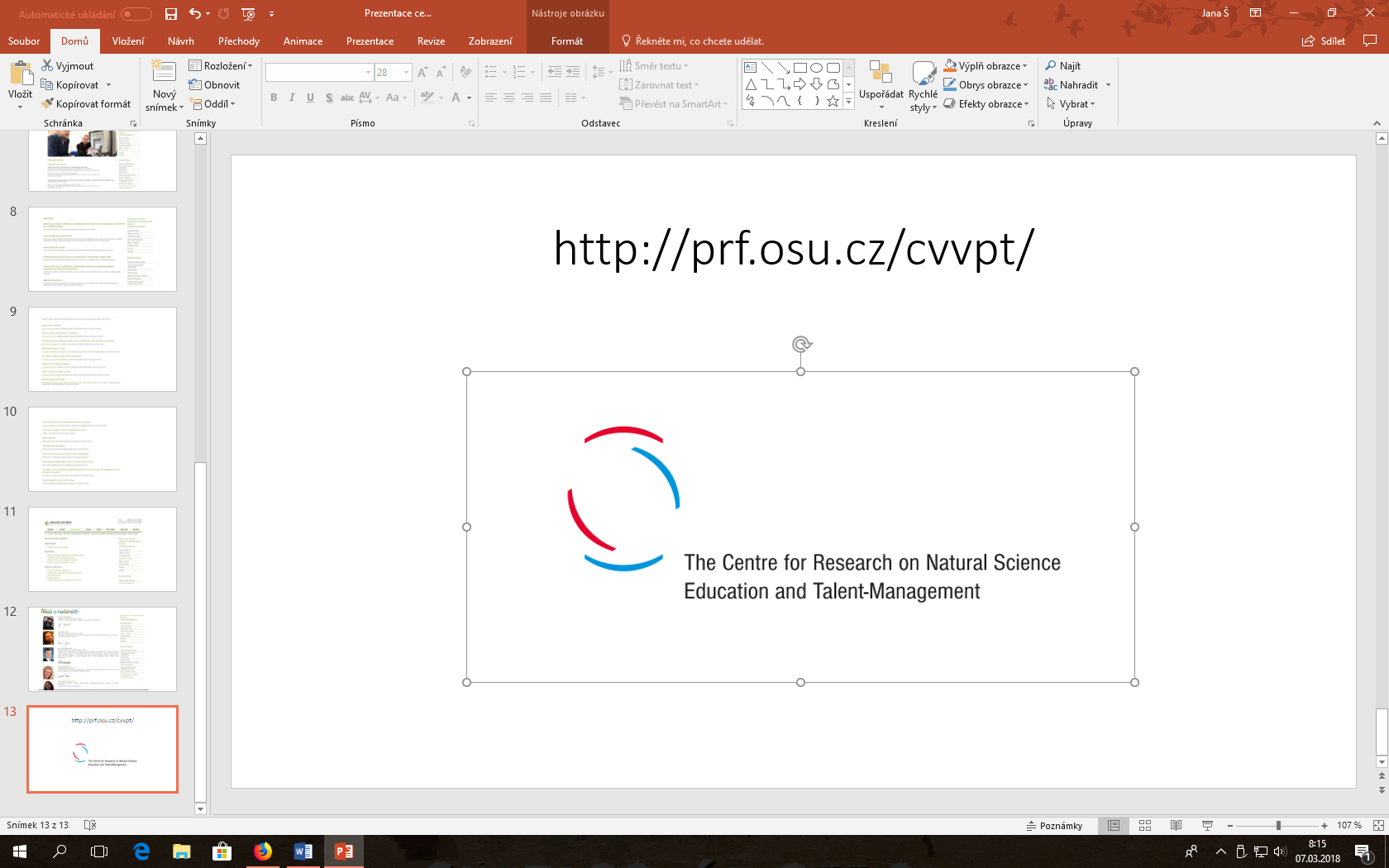 Mezinárodní vztahy
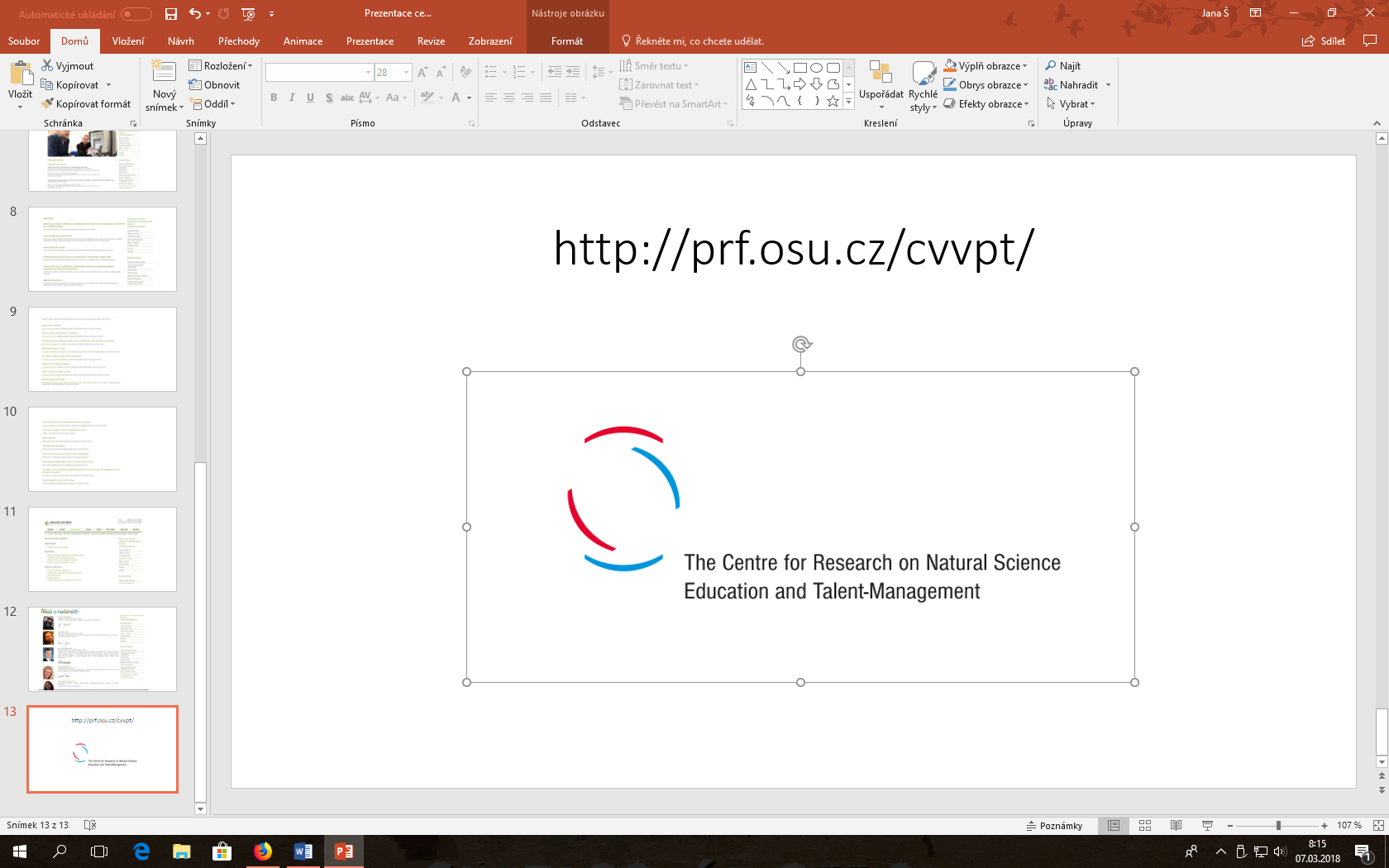 Tým techniků
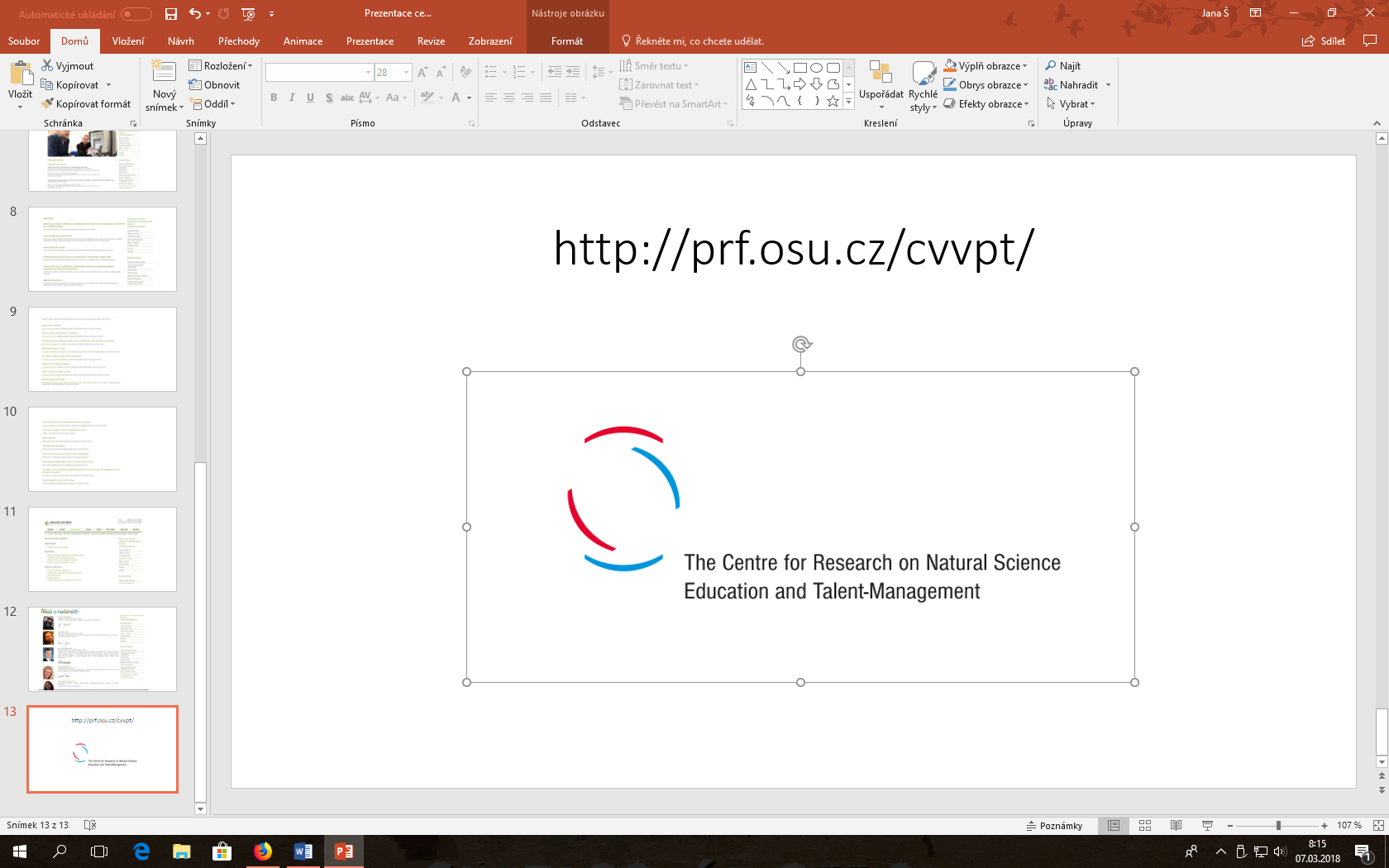 Výzkumná činnost
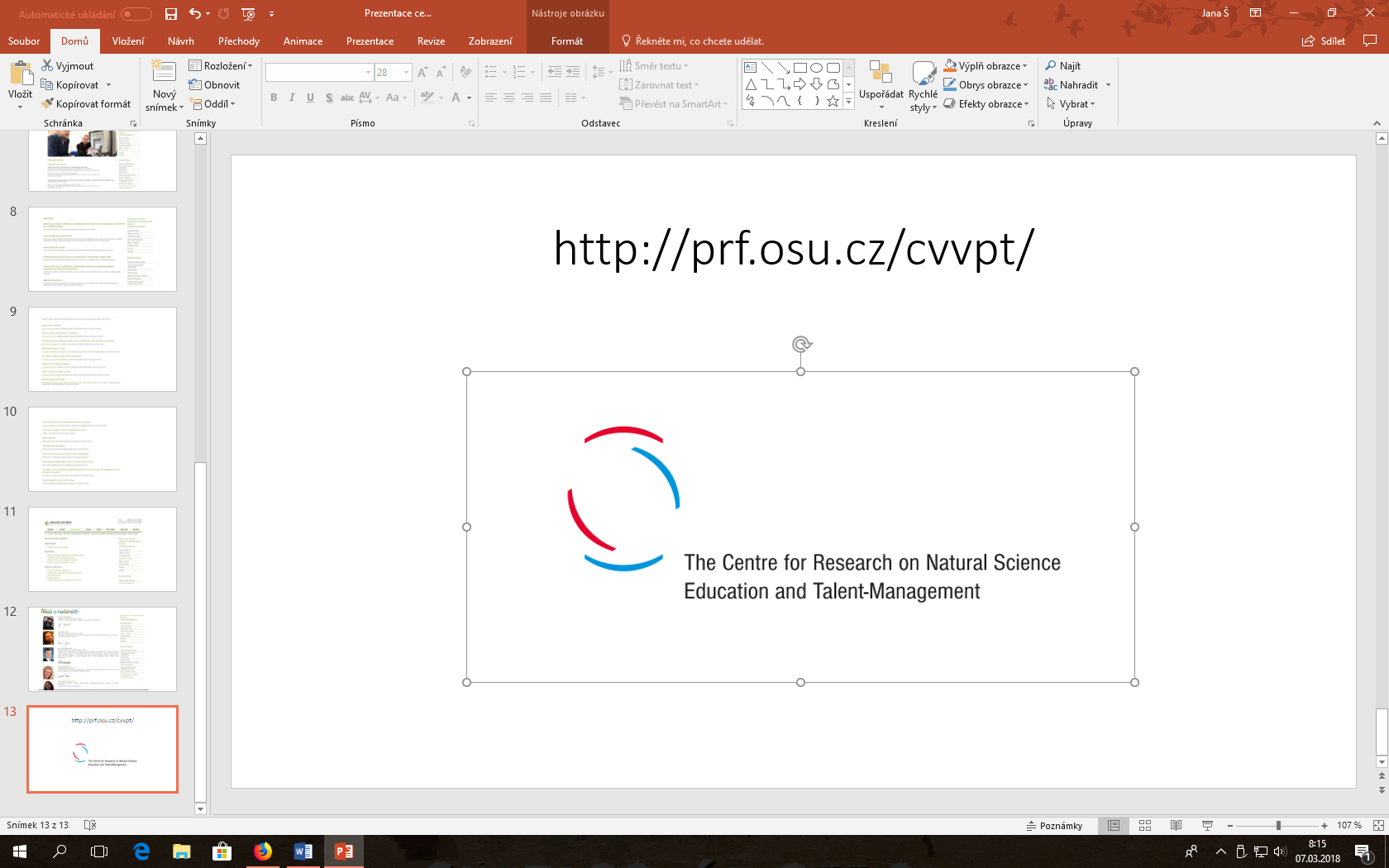 Nabízené služby
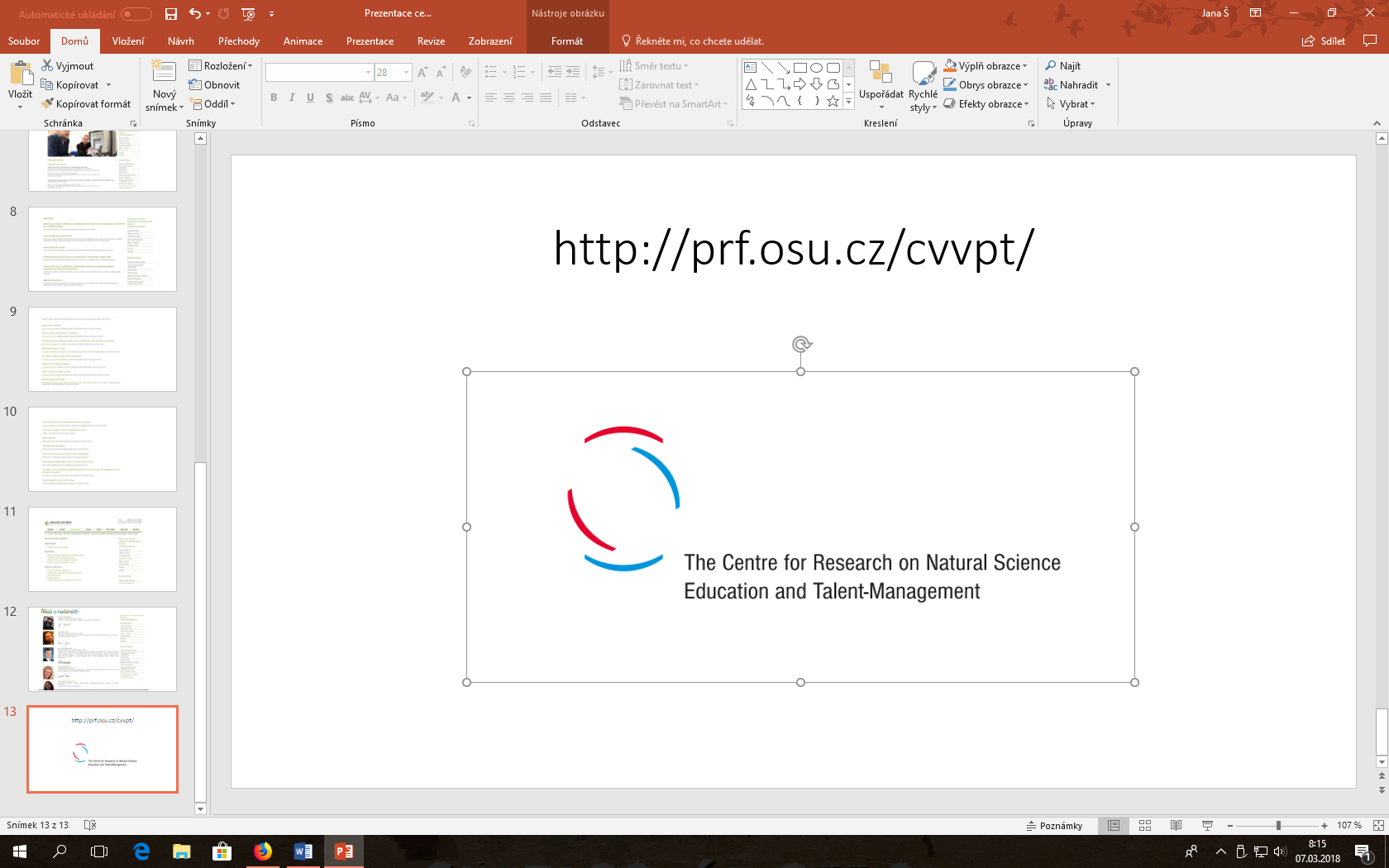 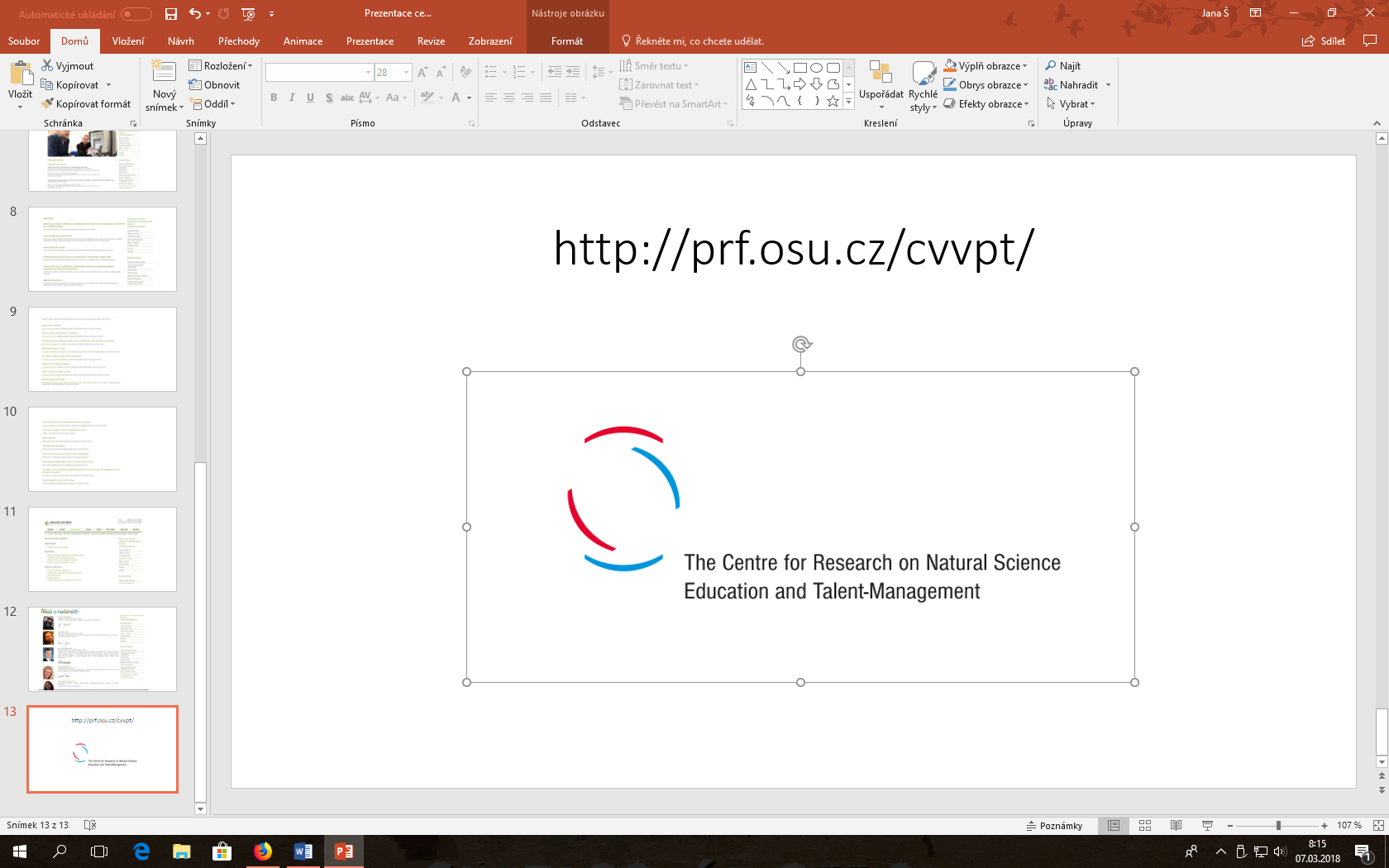 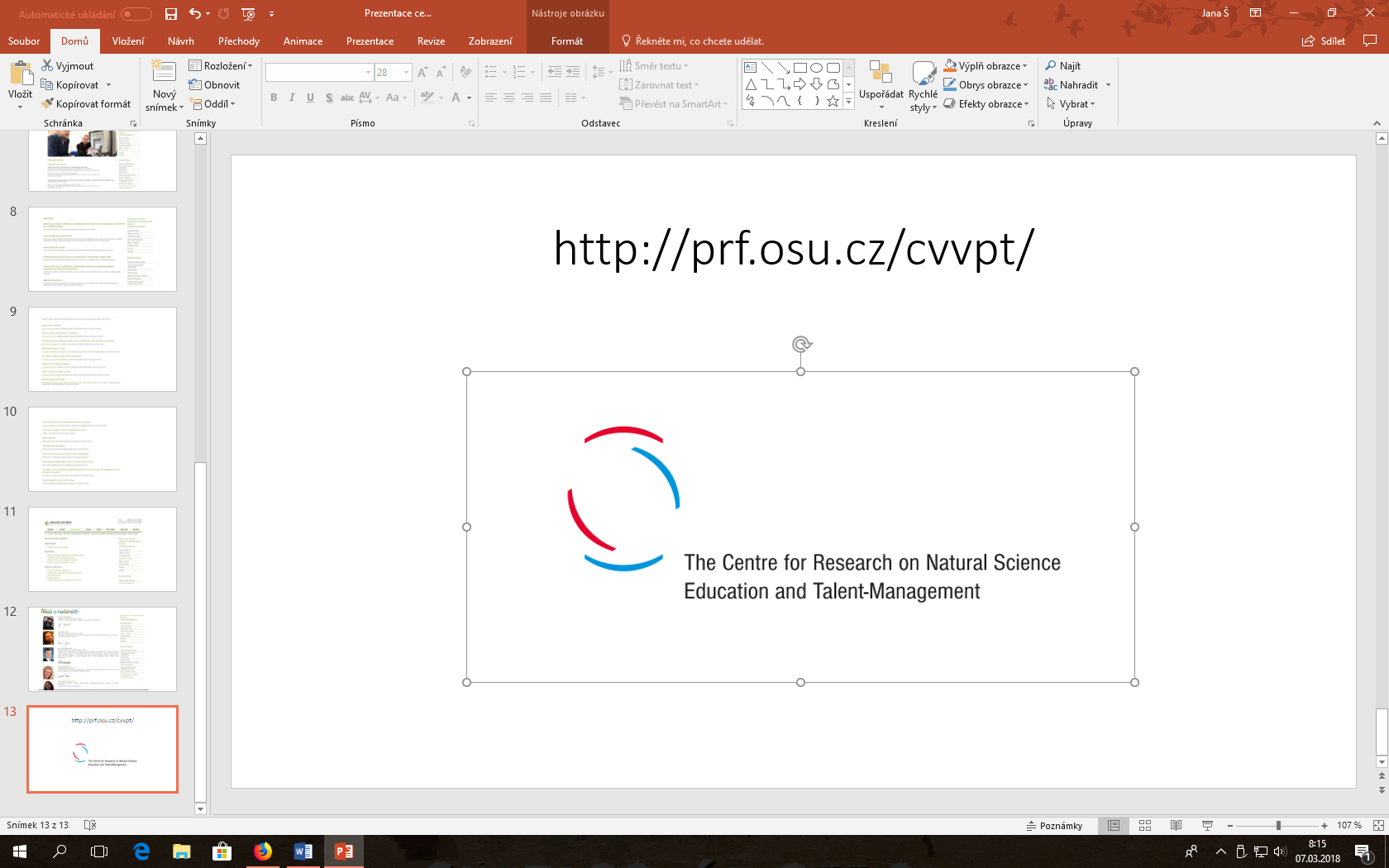 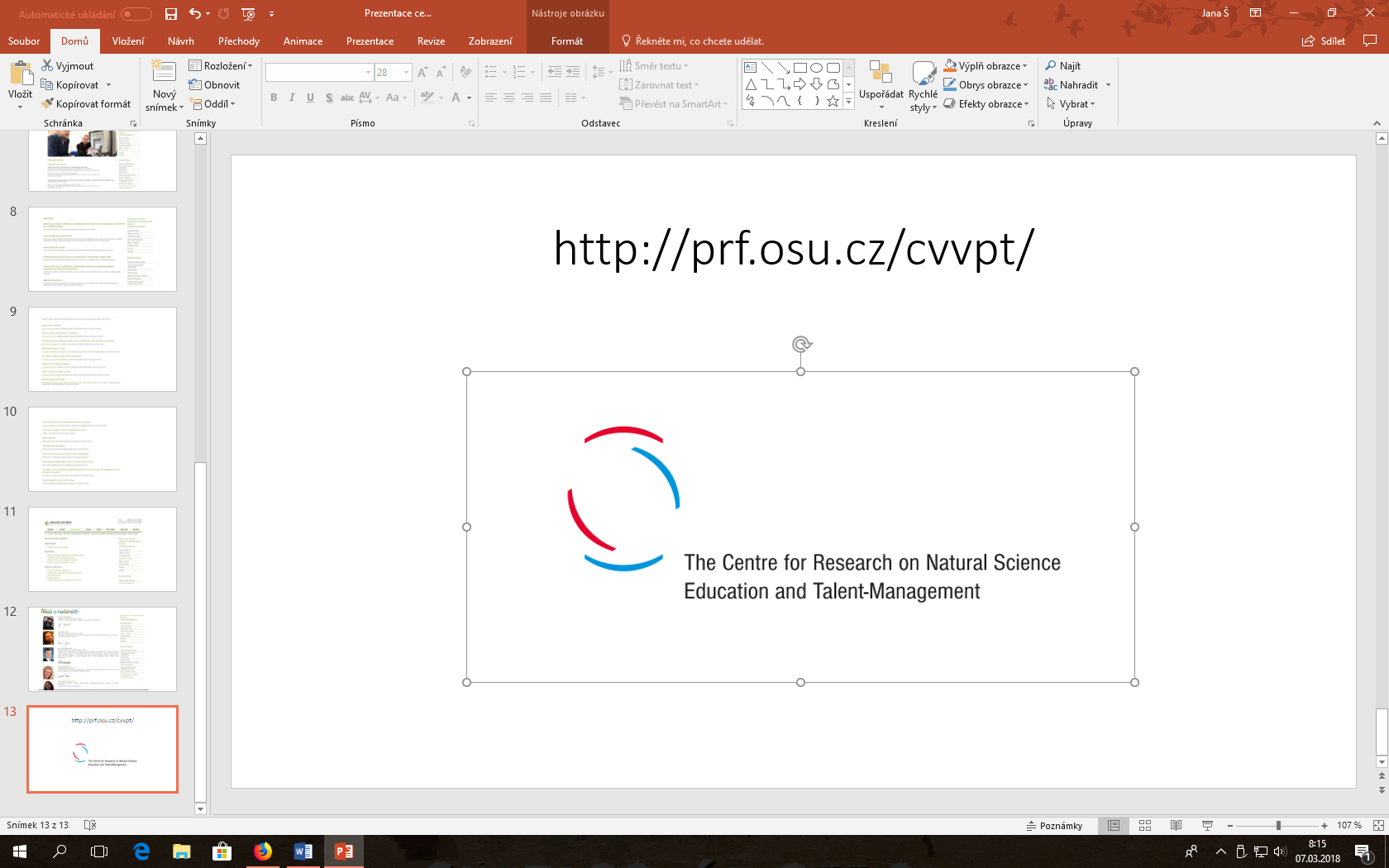 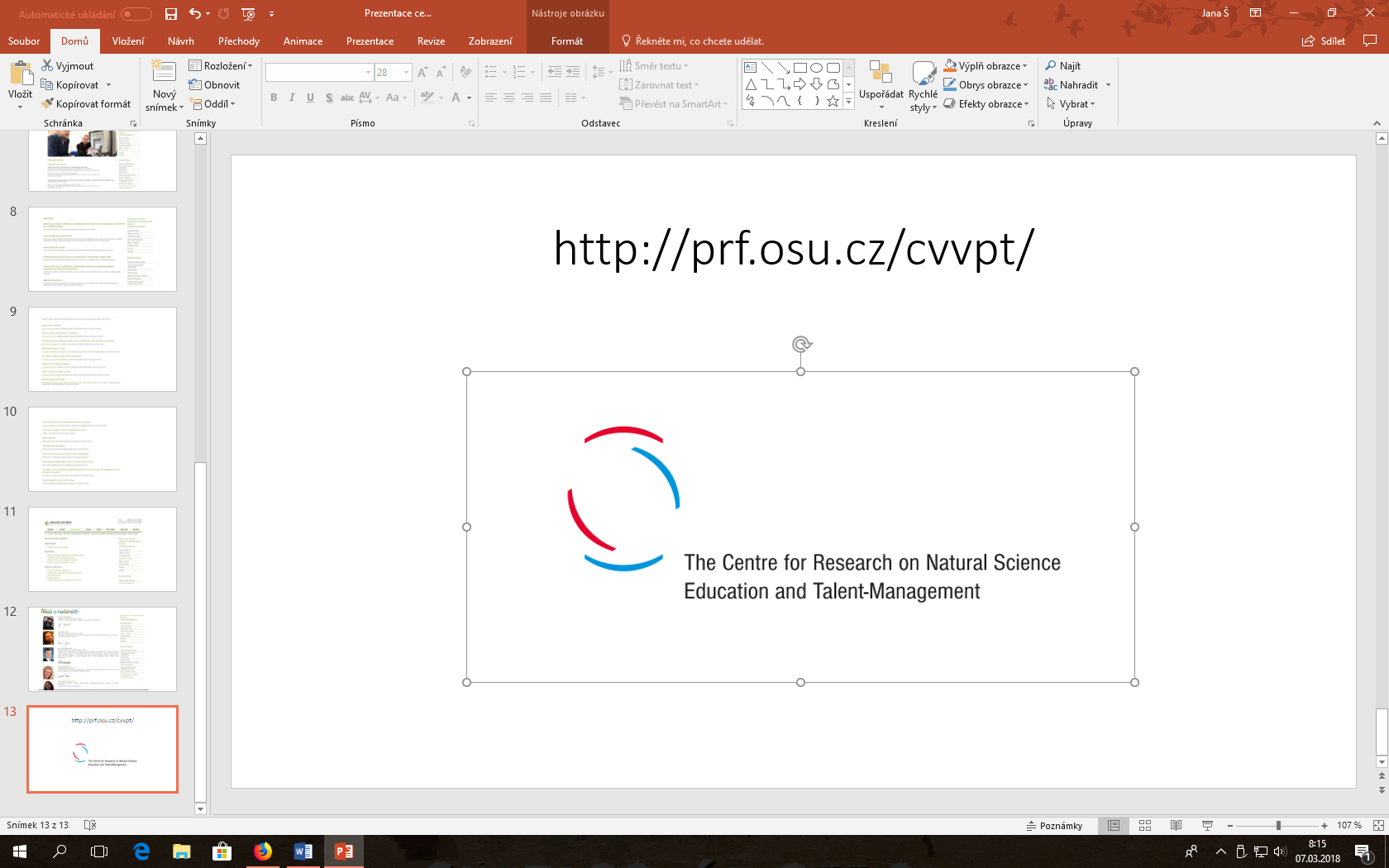 Říkají o nadaných
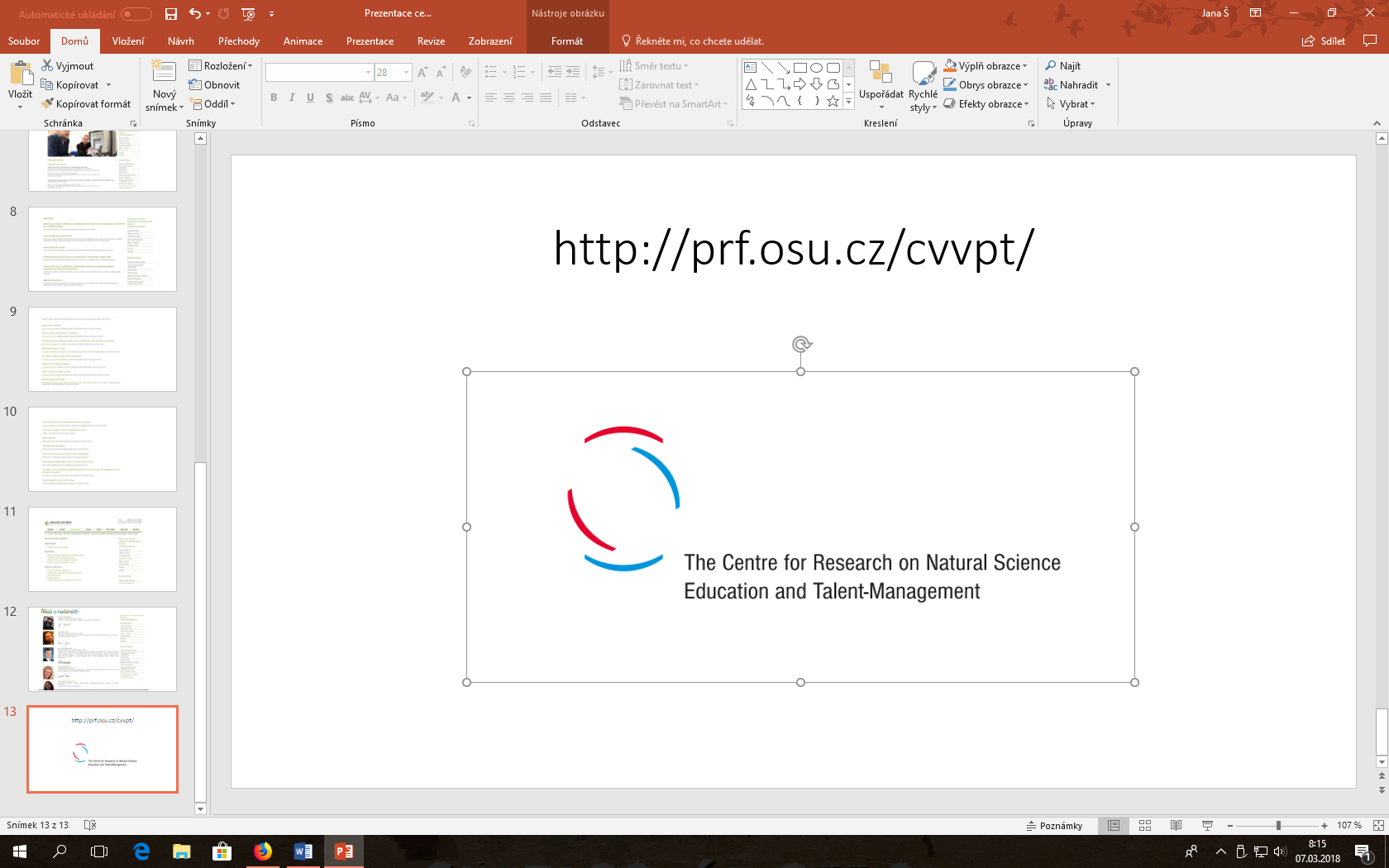 http://prf.osu.cz/cvvpt/